1.
Povedzte jednou vetou základný princíp každého práva. Jedna z najdôležitejších
viet  pri vysvetľovaní právnych predpisov   (5b)
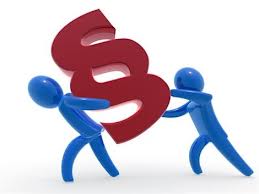 a.) znalosť zákona je vítaná
b.) neznalosť zákona ospravedlňuje
c.) neznalosť zákona neospravedlňuje
(3 b)
2.
V ako zákone je presne stanovené, aké konanie je neprípustné a ako je také konanie trestané?(5b)
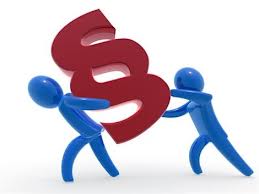 a.) Poriadkovom zákone
b.) Občianskom zákonníku
c.) Trestnom zákone
(3 b)
3.
Závažné porušenie trestného zákona považujeme za ...(5b)
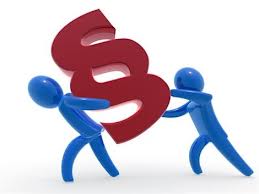 a.) trestný čin
b.) priestupok
c.) nedbanlivosť
(3 b)
4.
Od akého veku ste zodpovední za svoje činy a skutky?(5b)
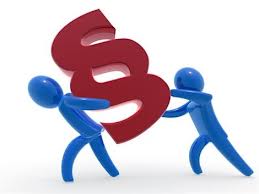 a.) 13 rokov
b.) 14 rokov
c.) 15 rokov
(3 b)
5.
Koho považujeme za mladistvého?  Uveď vekového rozpätie (5b)
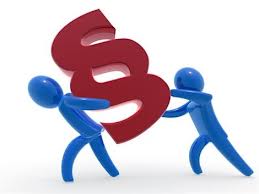 a.) 13 - 15rokov
b.) 14  - 18 rokov
c.) 15 - 18 rokov
(3 b)
6.
Ako sa nazýva ten človek, ktorý spáchal nejaký trestný čin?(5b)
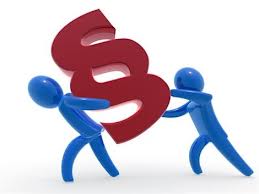 a.) mladistvý
b.) zločinec
c.) páchateľ
(3 b)
7.
Ten, ktorý pomáha pri vykonávaní nejakého trestného činu je...(5b)
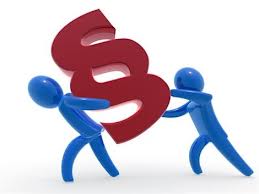 a.) komplic
b.) komplot
c.) delikvent
(3 b)
8.
Kto vyšetruje trestné činy?  (5b)
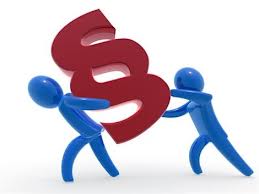 a.) mestská polícia
b.) železničná polícia
c.) štátna polícia
(3 b)
9.
Kto rozhoduje o prepustení na slobodu alebo väzbe?  (5b)
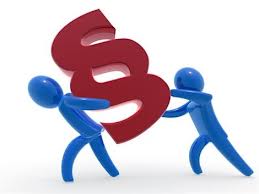 a.) policajt
b.) obhajca
c.) sudca
(3 b)
10.
Ak sa na súde dokáže človeku vina, stáva sa z obžalovaného ...  (5b)
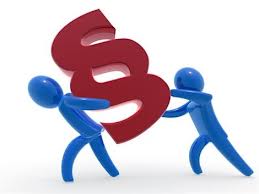 a.) odsúdený
b.) obvinený
c.) zatknutý
(3 b)
11.
Neprípustné konanie, avšak menej nebezpečné ako trestný čin (5b)
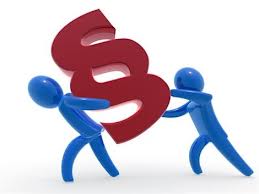 a.) zločin
b.) priestupok
c.) trestný akt
(3 b)
SPRÁVNE ODPOVEDE
1. 	c		7. 	a		STUPNICA
2.	c		8.	c		55 – 49 bodov 1
3.	a		9.	c		48 – 44 bodov 2
4.	b		10.	a		43 – 35 bodov 3
5.	b		11.	b		34 – 20 bodov 4
6.	c					19 – 0 bodov    5